Defining and managing work orders in Alma
Yoel Kortick
Senior Librarian
Agenda
Introduction
Work Order Types
Work Order Type Departments
Work Order Type Statuses
Creating Work Orders
Managing Work Orders
Completing Work Orders
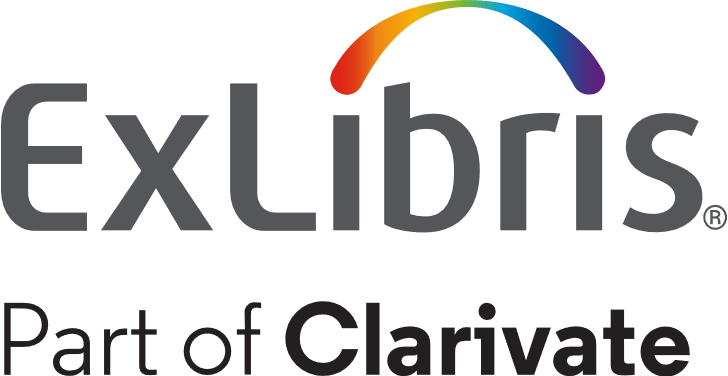 Introduction
Introduction
A work order is an internal library request to route physical materials for internal processing. 
A work order sends an item to a work order department (marking it as not available on the shelf), where it can be managed according to internal statuses. 
Both departments and statuses are configurable and can be used to manage tasks according to a library’s local needs.
A work order type indicates the type of library process to be carried out on a resource, such as binding or cataloging.
Introduction
Each work order type has at least one department, and it is common to have only one department.
The department is a place in the library where the actual work on the work order type is done

Each work order type has at least one status, but typically several.  
Work Order Type Departments, a work order of type "binding" could have statuses "gluing", "sewing", and so forth, while a work order of type "digitization" could have statuses "in scanning room", "digitizing", "document delivery", and so forth.
Introduction
In the example here we will make a work order type called "Conservation" which uses the department "Conservation Laboratory".
This work order type includes four distinct statuses, each representing different activities which may be done on items in the conservation department:
Initial Evaluation
Fumigation	
Mending and Filling
Sewing and Rebinding
Introduction
We will now look at a specific example.
First, we will look at the work order type
Then we will look at the work order departments of the specific type
Introduction
Configuration > General > Choose Institution (not specific library) > Work Orders and Departments > Work Order Types
Institution level (not library level)
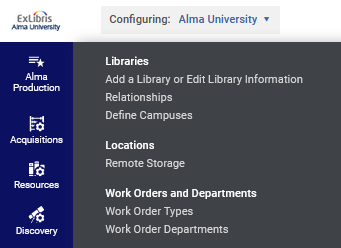 Introduction
This is a work order type named "Conservation" which uses the department "Conservation Laboratory"
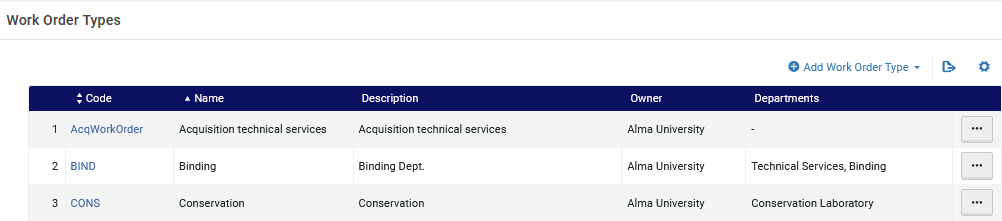 Introduction
Configuration > General > Choose Institution (not specific library) > Work Orders and Departments > Work Order Departments
Institution level (not library level)
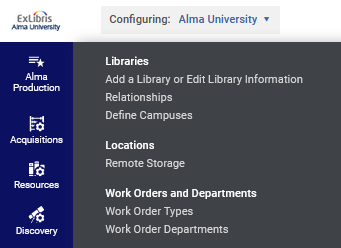 Introduction
This is the work order department called "Conservation Laboratory"
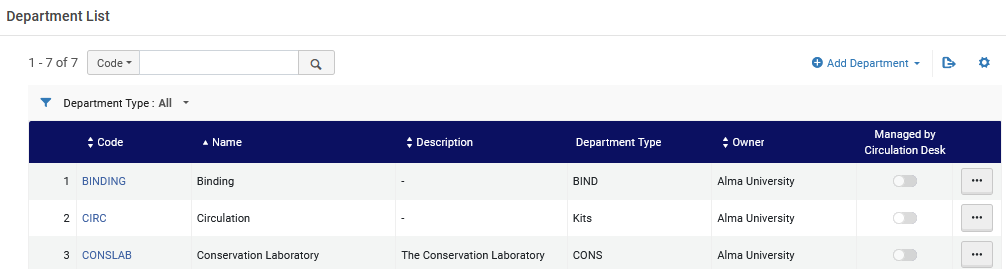 Introduction
The "Conservation Laboratory Department" is designed to handle Work Order Type "Conservation"
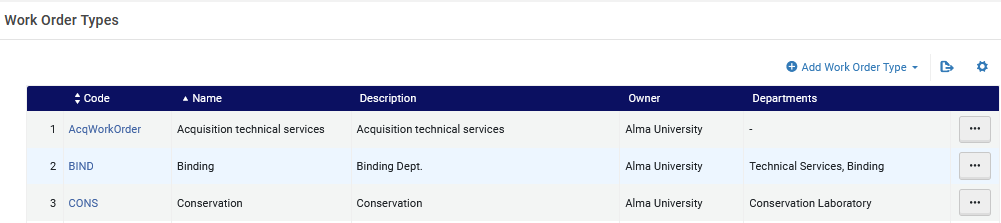 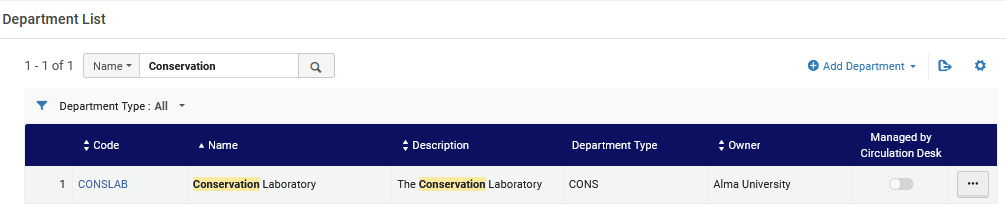 Work Order Types
Work Order Types
The Work Order Type needs to be created before the Department and Statuses.
This is because the departments and statuses are each connected to an existing work order type.
The work order type is created at "Configuration > General > Work Orders and Departments > Work Order Types > Add Work Order Type
Work Order Types
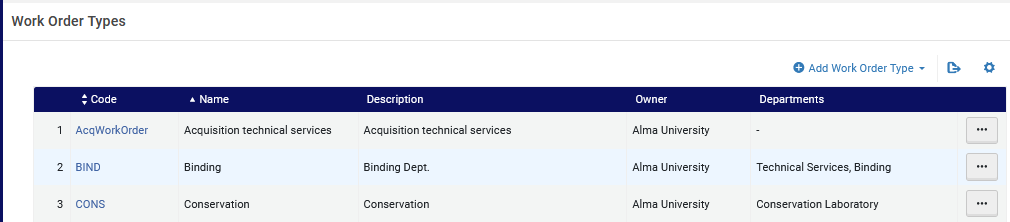 Work Order Types
Here we add work order type "Conservation Materials".  
The initial definitions consist of a code, name, description and if it recalls loans
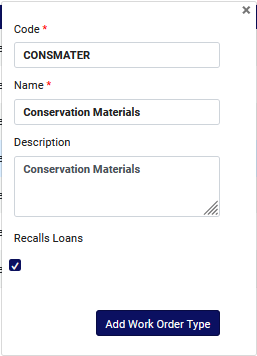 Work Order Types
The initial definitions consist of a code, name, description and if it recalls loans
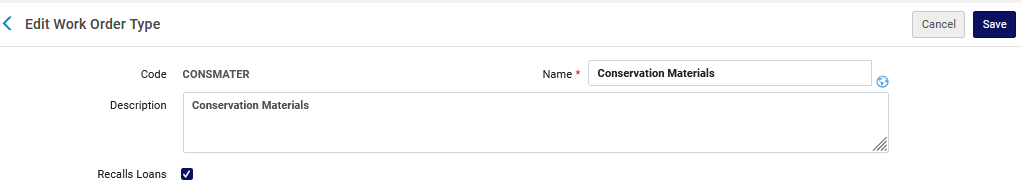 This means that if a work order request is made on an item and the item is on loan the loan will be recalled
Work Order Type Departments
Work Order Type Departments
The Work Order Departments may be added in two ways:

Access the work order types list at "Configuration > General > Work Orders and Departments > Work Order Types" and from the relevant type choose "Actions" > Manage Departments > Add Department" 

Access the work order departments list at "Configuration > General > Work Orders and Departments > Work Order Departments" and from the list click "Add Department" and choose the corresponding existing work order type.
Work Order Type Departments
Adding a department from the work order types list
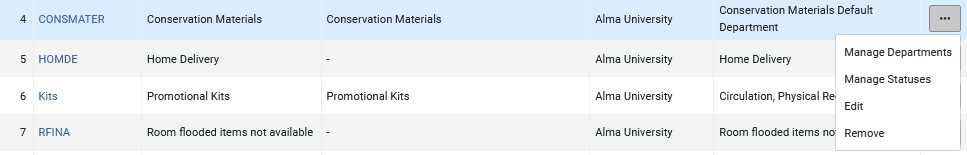 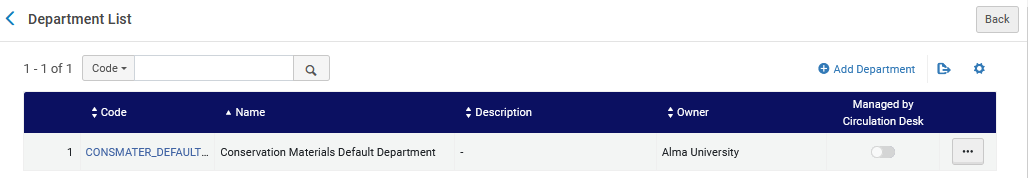 Work Order Type Departments
Adding a department from the work order departments list
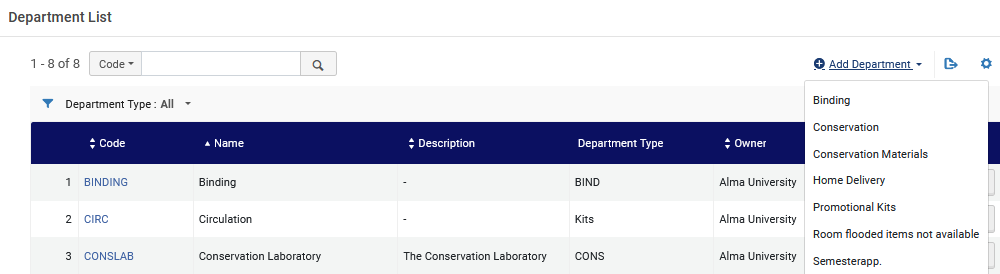 Work Order Type Departments
Work order type "Conservation Materials" has a department called "Conservation Materials Laboratory".
Here we are editing the "Conservation Materials Laboratory" department in order to see how it is defined
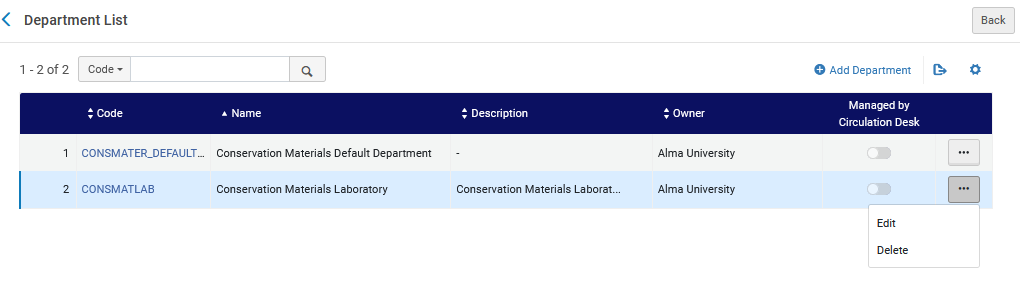 Work Order Type Departments
The "Conservation Materials Laboratory" Department
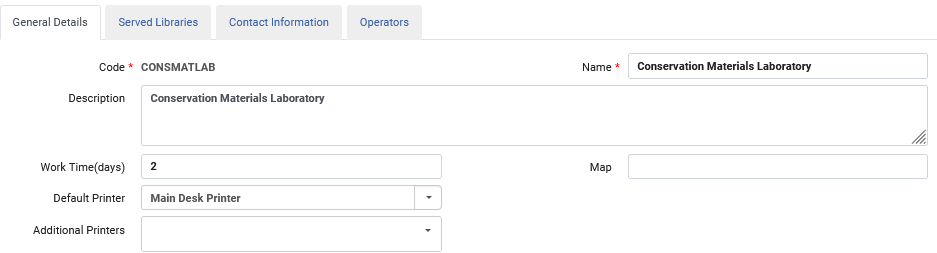 The "Work Time Days" define how long the item is expected to remain in the department
Work Order Type Departments
The "Conservation Materials Laboratory" Department
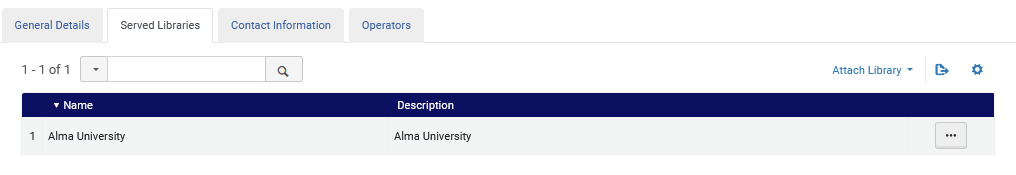 The department can serve the entire Institution or only particular libraries. Here we have defined that it serves the entire institution.
Work Order Type Departments
The "Conservation Materials Laboratory" Department
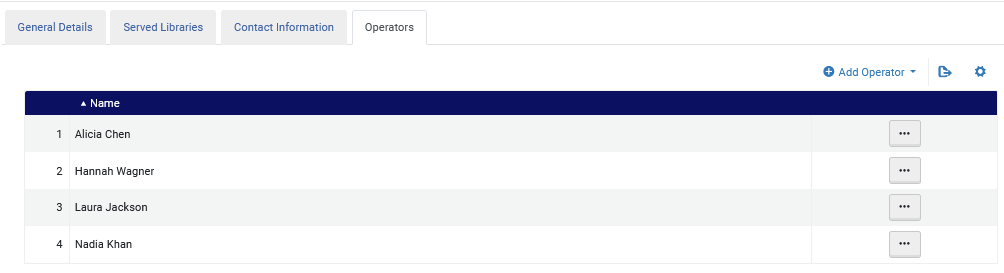 Only the operators registered as users for the department will be able to access it in the "Currently at" section of the interface.  Other users can make requests for the department, but only registered operators can handle the request.
Work Order Type Statuses
Work Order Type Statuses
The Work Order Statuses consist of three fields:
Code
Name 
Description

The Work Order Statuses are added as follows:

Access the work order types list at "Configuration > General > Work Orders and Departments > Work Order Types" and from the relevant type choose "Actions" > Manage Statuses"
Work Order Type Statuses
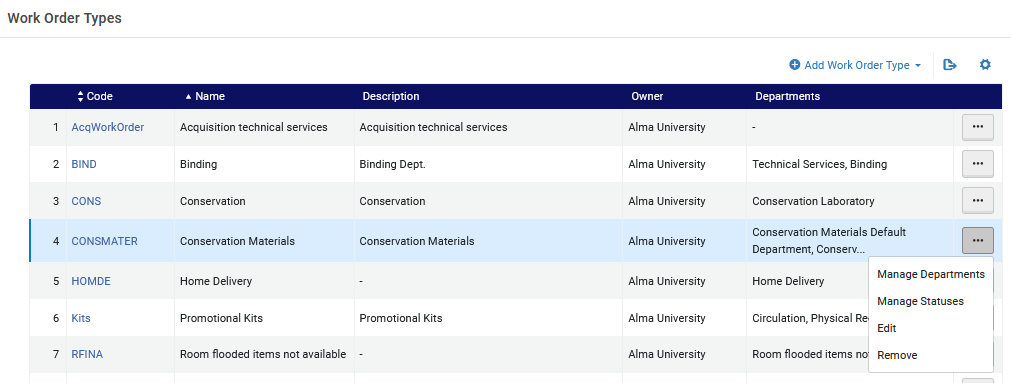 Work Order Type Statuses
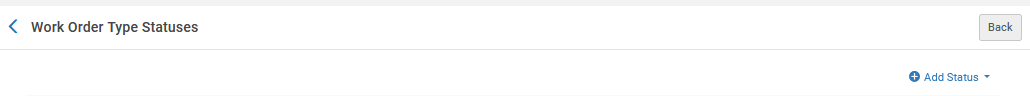 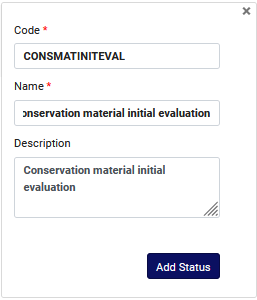 Work Order Type Statuses
Work order type "Conservation  Materials" has four statuses:

Conservation  Material Initial Evaluation
Conservation  Material Fumigation	
Conservation  Material Mending and Filling
Conservation  Material Sewing and Rebinding
Work Order Type Statuses
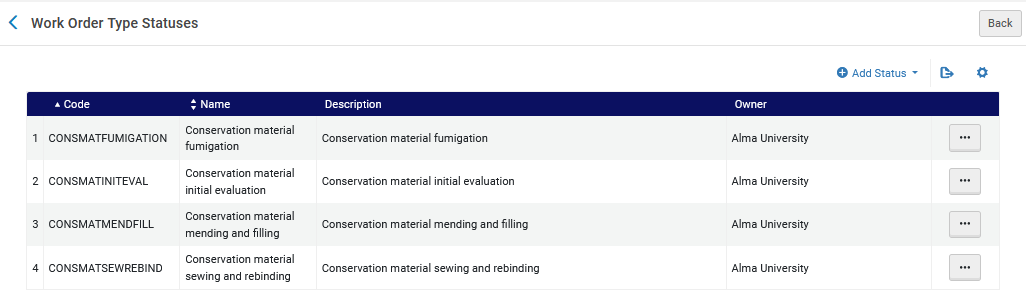 Creating Work Orders
Creating Work Orders
The title "Preparing migration data for integrated library systems / by Elia Zafrani Preparing migration data for integrated library systems / by Elia Zafrani" has two items:
Barcode AU44994
Barcode AU44995
Creating Work Orders
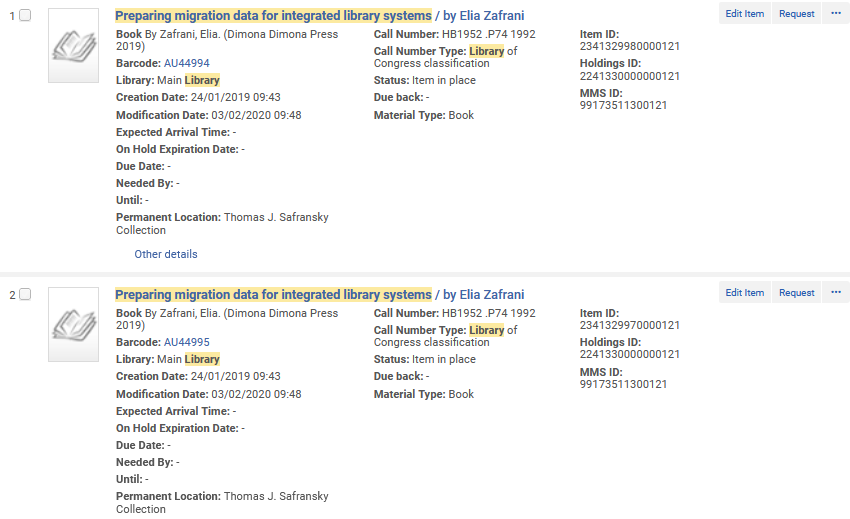 Creating Work Orders
Barcode AU44994 needs to go to the conservation laboratory for fixing the binding, so the staff will create a work order.
Here we are in the physical items repository search.
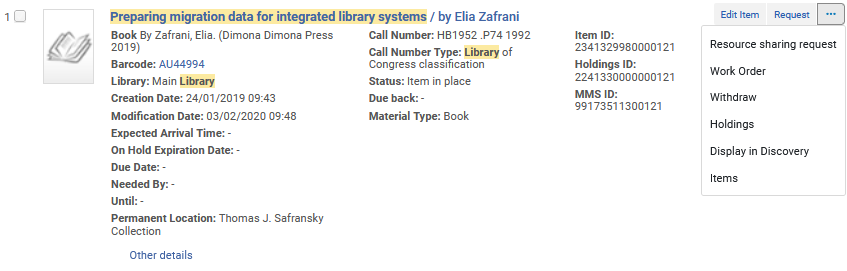 Creating Work Orders
The Work Order can also be created from the list of items
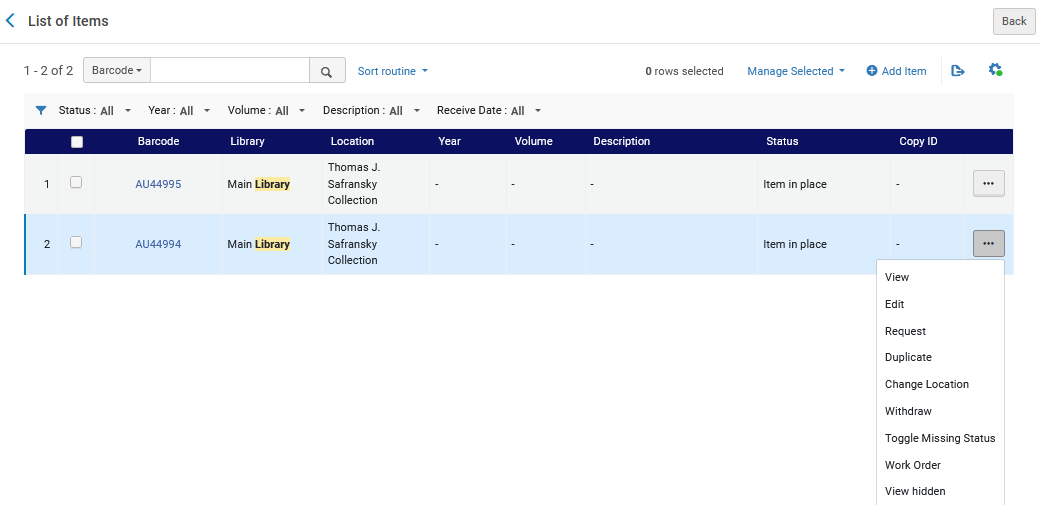 Creating Work Orders
When creating the working: From the pull down box we choose Process Type "Conservation Materials" and Department "Conservation Materials Laboratory"
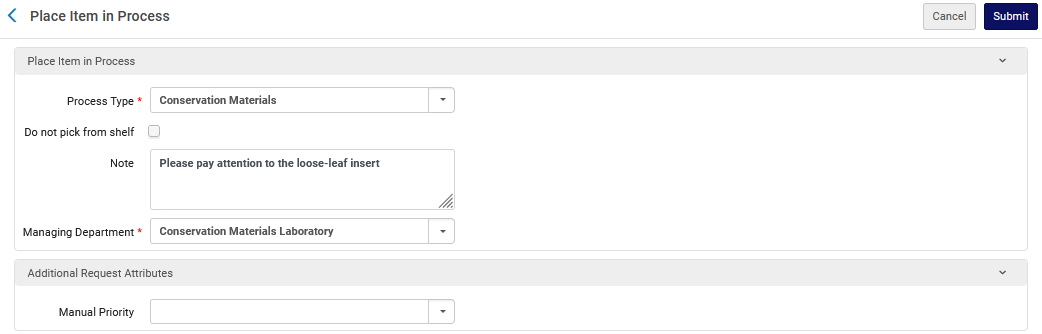 If we already have the item in hand we would check "Do not pick from shelf"
This note will later appear on the resource request slip and on the item transfer slip
Creating Work Orders
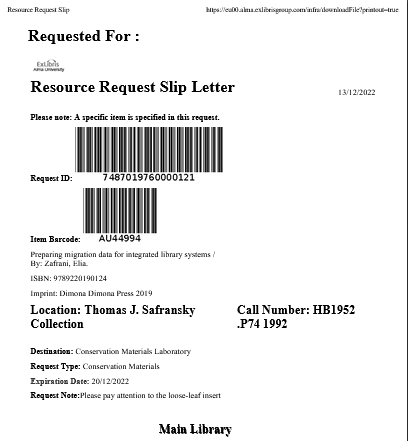 A resource request slip is printed including the note in the work order request
Destination: Conservation materials Laboratory
Managing Work Orders
Managing Work Orders
The item appears in the "Monitor Requests & Item Processes".
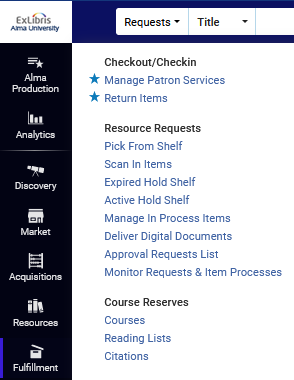 Managing Work Orders
The item appears in the "Monitor Requests & Item Processes".
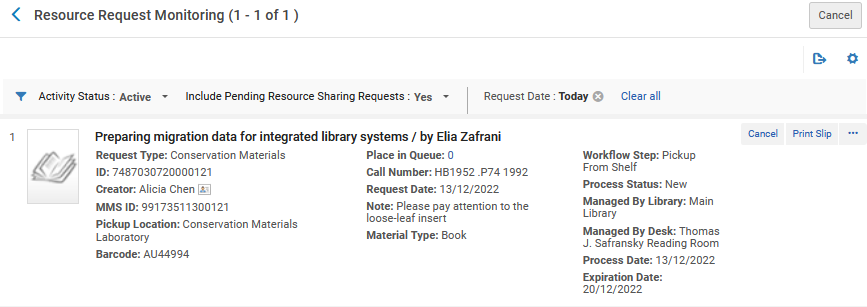 Managing Work Orders
The fulfillment librarian takes item and scans it in at the circulation desk (Fulfillment > Resource Requests > Scan In Items)
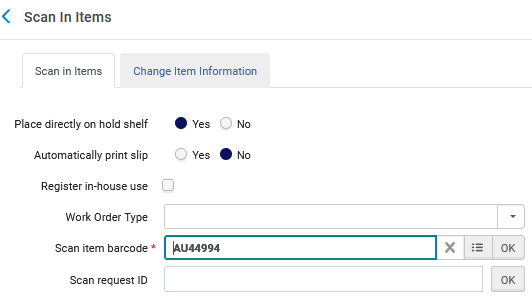 Managing Work Orders
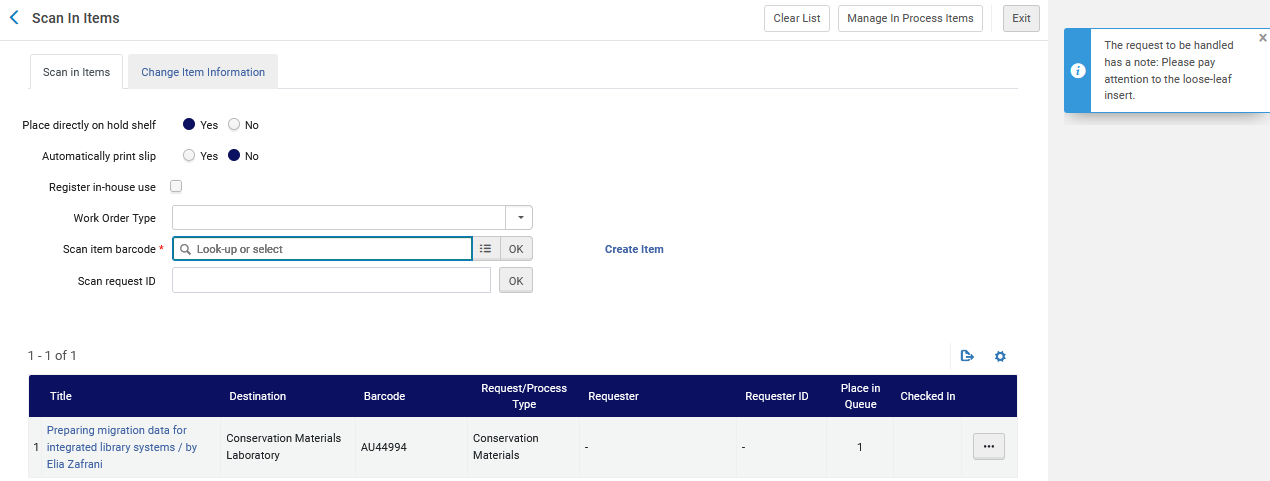 This is the note we added when creating the work order
When scanning in the item the staff user sees that this item needs to go to the "Conservation Laboratory"
Managing Work Orders
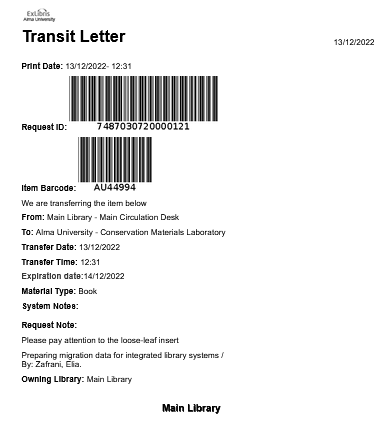 A transit letter is printed for the item
Managing Work Orders
At any time the fulfillment librarian can choose to "Monitor Requests & Item Processes"
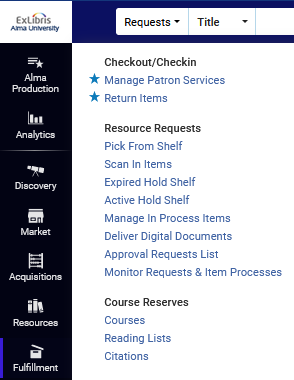 Managing Work Orders
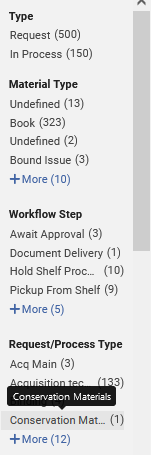 And facet by only those in "Conservation Materials"
Managing Work Orders
And facet by only those in "Conservation Materials"
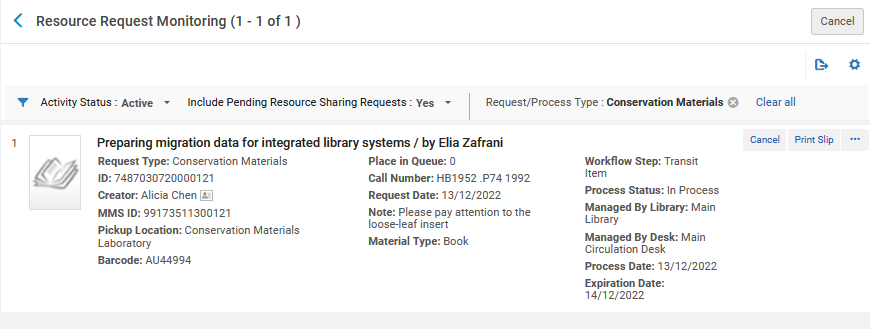 The workflow step is currently "In transit"
Managing Work Orders
The repository search also shows that this item is in transit to the Conservation Materials Laboratory
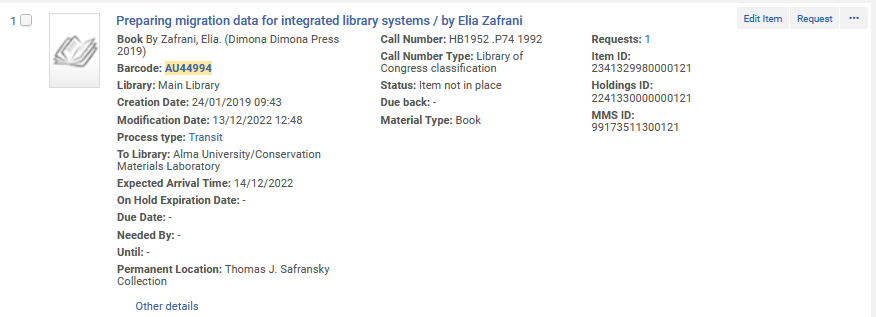 Managing Work Orders
The item transits to the "Conservation Materials Laboratory" and is scanned in there by a staff user at the Conservation Materials Laboratory.
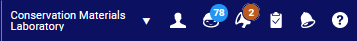 Managing Work Orders
When scanning in the item a status (from the statuses we created for the department) can be chosen
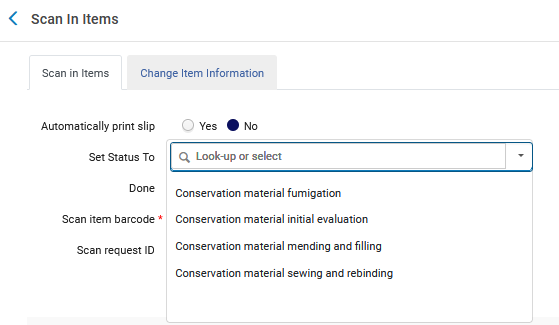 Managing Work Orders
We will scan in the item at the "Conservation Materials Laboratory" and set status to "Conservation material initial evaluation"
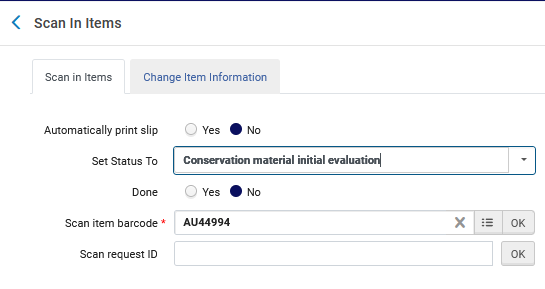 Managing Work Orders
The item has been scanned in and is being managed locally by the Conservation Laboratory
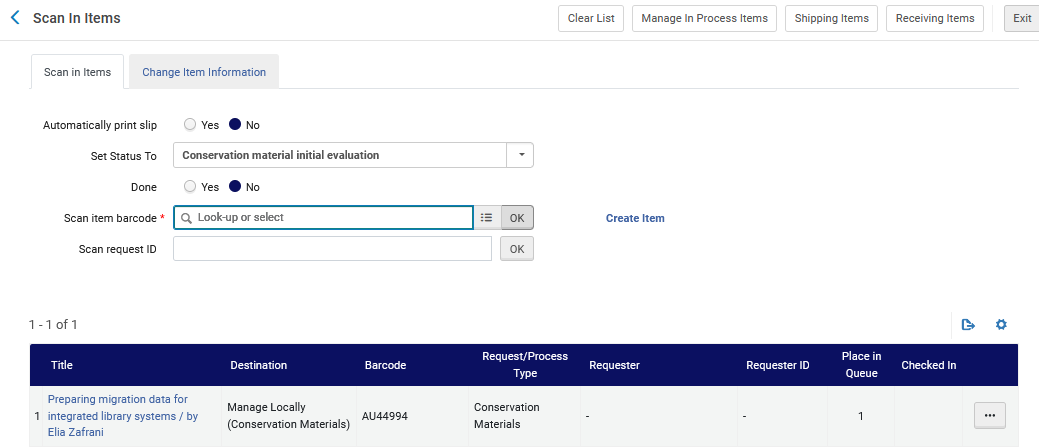 Managing Work Orders
At any time the staff user at the Conservation Materials Laboratory can choose "Fulfillment > Resource Requests >  Manage In Process Items" to get a real-time list of all items in the department
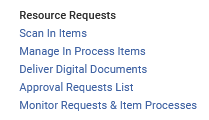 Managing Work Orders
At any time the staff user at the Conservation Materials Laboratory can choose "Fulfillment > Resource Requests >  Manage In Process Items" to get a real-time list of all items in the department
Managing Work Orders
Manage In Process Items
The work orders can searched by various indexes
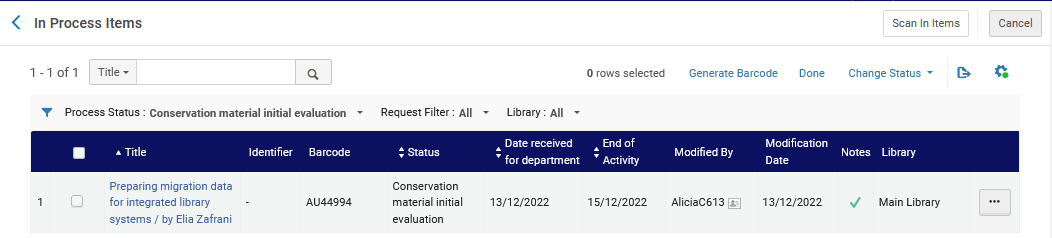 The work orders can be filtered by status
The reason the "End of activity is two days later than the "Date received at department" is because in the "general details" tab of the department we defined "Work time (days)" as "2".
Managing Work Orders
While the item is in the Conservation Laboratory the status of the work order changes accordingly.
When we first scanned it in we gave it status "Conservation material Initial Evaluation".
Now we have completed the initial evaluation and will change it to status "Conservation material Sewing and Rebinding"
Managing Work Orders
Change status to "Conservation material Sewing and Rebinding"
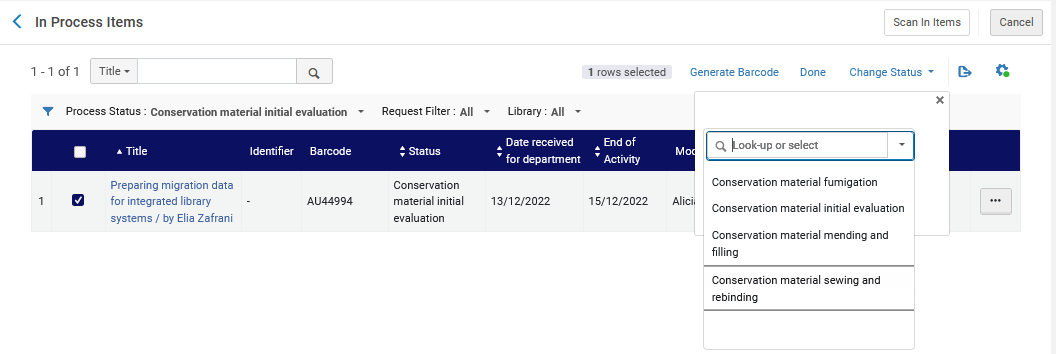 Managing Work Orders
Change status to "Conservation material Sewing and Rebinding"
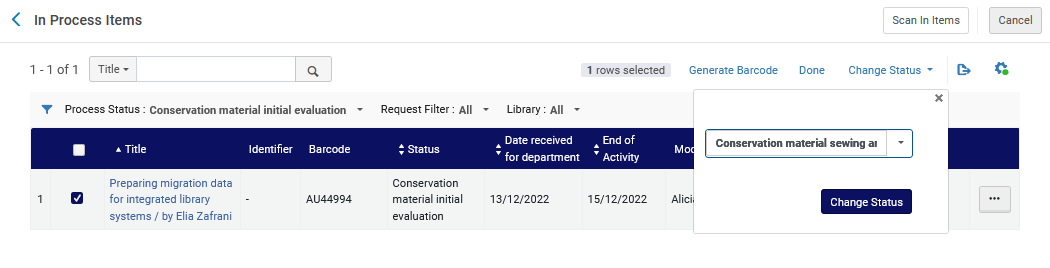 Managing Work Orders
The status has changed
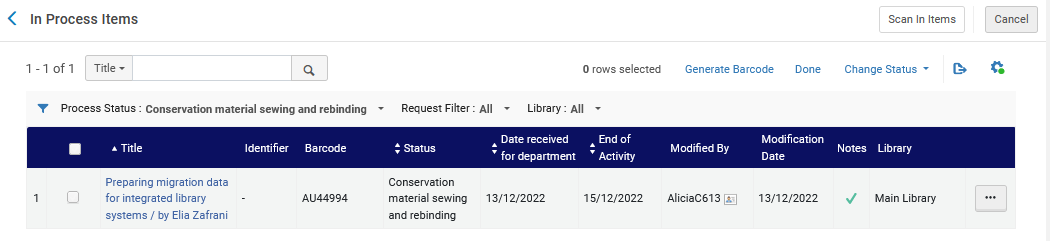 Managing Work Orders
It is also possible to change the status by scanning it in at the Conservation Materials Laboratory
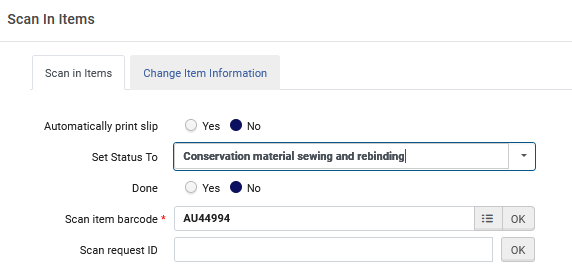 Managing Work Orders
The status and location also appears in the repository search
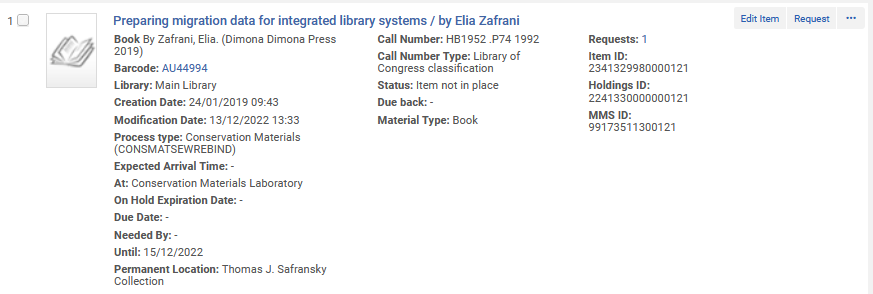 Completing Work Orders
Completing Work Orders
When all work is complete it is possible to change the Work order to "Done" when scanning it in and choosing the radio button "Yes" for "Done"
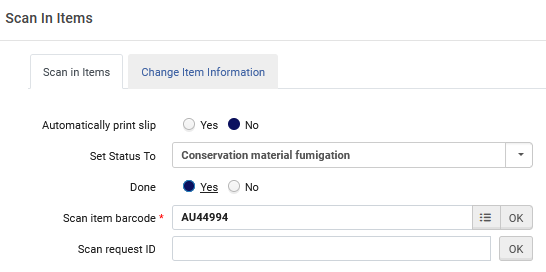 Completing Work Orders
It is also possible to change the status to "Done" from the "Manage in process items"
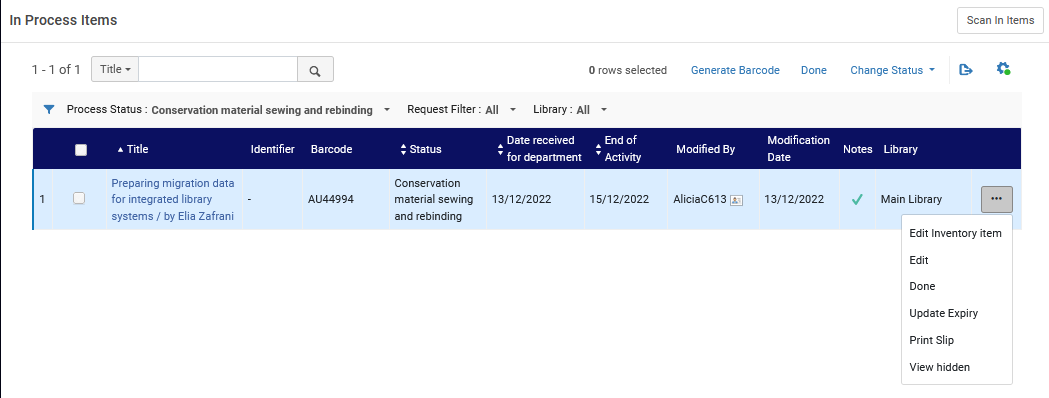 Multiple work orders can be changed to done by selecting them and clicking "done"
Completing Work Orders
When the work order is done it becomes "In Transit" to the owning library.
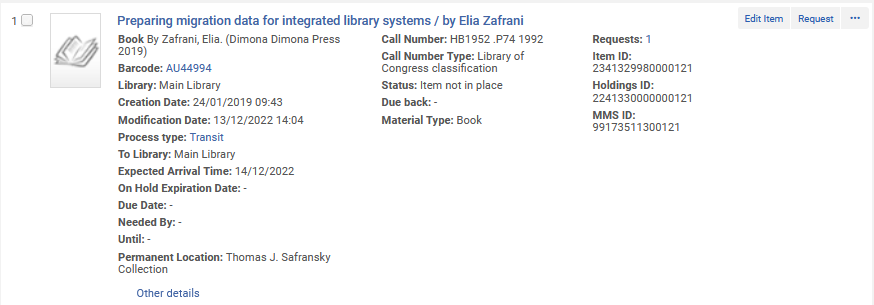 Completing Work Orders
A transit letter is printed
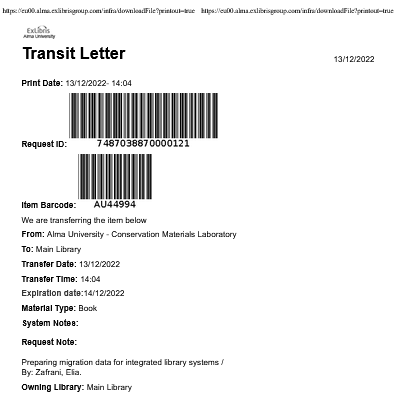 Completing Work Orders
When the item arrives at the owning library it is scanned in and the process is complete
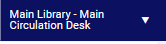 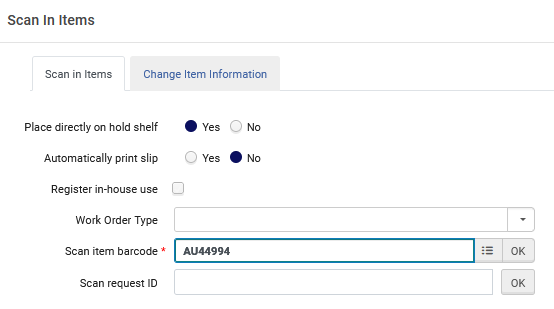 Completing Work Orders
Item is back in place and the process is complete
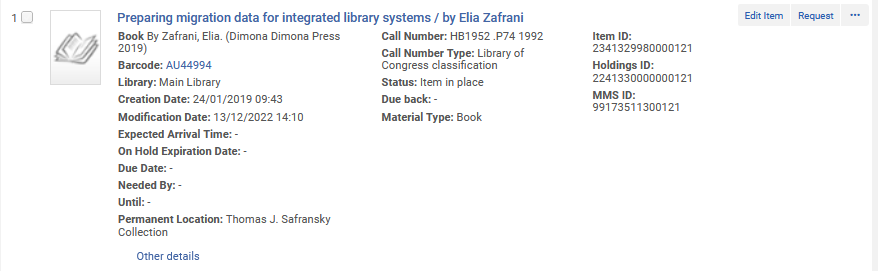